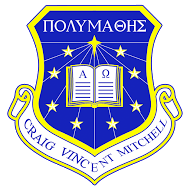 Worldview and the Social Order
Craig Vincent Mitchell, PhD
Craigvincentmitchell.com
Worldview is an Important Idea, but there is confusion over what it involves.
Others argue that worldview is about values like ethics, beauty and art.
Some argue that worldview is about ethics and theology, but not about politics and economics
Yet others argue that worldview is about all of these things
Some argue that worldview is only about concepts like: truth, theology,
Pre-modern, Christian Worldview
The Social Order
Each of these works assumes that there is an objective morality
Each of these works looks at the nature and purpose of a thing to determine what is right or wrong for that thing
Virtues should act as guides for behavior
Augustine of Hippo
Most of Augustine’s political thought can be found in his largest work The City of God.
He explains how man’s love of self results in the temporal city of man
He then explains how the love of God moves the believer to the eternal city of God.
He does not believe that the state can instill virtue
The Nature of Kingdoms according to Augustine
What are kingdoms but great robbers? For what are gangs themselves but little kingdoms? The gang itself is made up of men, it is ruled by the authority of a prince, it is knit together by the pact of a confederacy: the booty is divided by the law agreed upon…It was an apt and true answer given to Alexander the Great by a pirate who had been seized. For when that king had asked the man what he meant by keeping hostile possession of the sea, he answered with bold pride, “What do you mean by seizing the whole earth; but because I do it with a petty ship, I am called a robber, while you who does it with a great fleet are styled emperor. Book IV, chapter 4.
Christians in Government, according to Augustine
Christ’s servants, whether they are kings, or princes, or judges, or soldiers are bidden, if need be, to endure the wickedness of an utterly corrupt state, and by that endurance to win for themselves a place of glory in the Heavenly Commonwealth, whose law is the will of God
Public Policy according to Augustine
Were our religion listened to as it deserves, it would establish, consecrate, strengthen, and enlarge the commonwealth in a way beyond all that Romulus, Numa, Brutus, and all the other men of renown in Roman history achieved
Patriotism according to Augustine
Augustine argues that “Christianity does not destroy patriotism but reinforces it by making of it a religious duty. The Old Testament prophets and the New Testament writers alike command obedience to civil authority and to the laws of the city. To resist these laws is to defy God’s own ordinance, inasmuch as civil society is intended by God himself as a remedy for evil and is used by him as an instrument of mercy in the midst of a sinful world, as St Paul teaches in Romans 13.”
Thomas Aquinas
Aquinas employed the philosophy of Aristotle with the theology of Augustine
He thought that the believer needed both the theological virtues and the cardinal virtues
He thought that prudence united all of the virtues
He also believed that virtue in
The Forms of Government according to Thomas Aquinas
Aquinas is not as optimistic as Aristotle
Aquinas is not as negative about politics as Augustine
He believed that the best form of government is a monarchy, advised by an aristocracy
Augustine’s Economics
Augustine’s Economics
Scholastic Political Economy
The Salamanca School of Economics began in the 15th century with Dominican Monks who relied upon the works of Thomas Aquinas
Scholastic Political Economy
They began in Salamanca Spain, but also spread to the University of Coimbra in Portugal
The Dominicans were followed by Franciscan Monks
Finally, Jesuit monks joined in the work of political economy
Modern Worldview
Soren Kirkegaard
As so strangely happened once with the Reformation, which appeared to be a religious movement but turned out to be a political one- in the same way, the movement of our time, which appears to be  purely political will turn out suddenly to be religious or the need for religion (LD, 262)